DOA BELAJAR
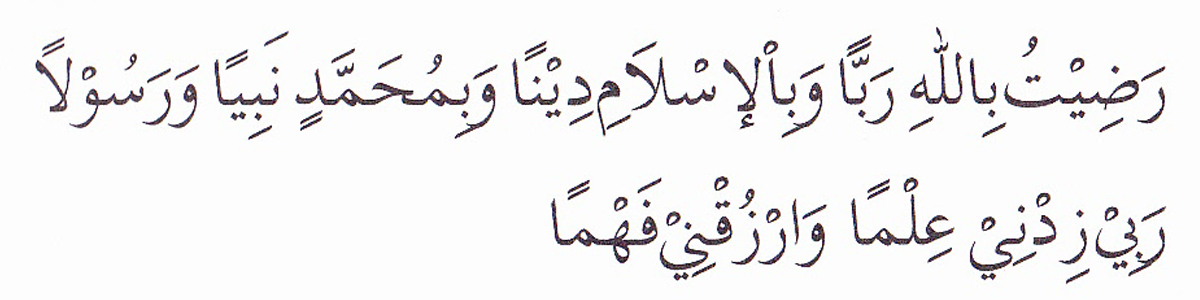 PEMBUKA BELAJAR
“Kami ridho Allah SWT sebagai Tuhanku, Islam sebagai agamaku, dan Nabi Muhammad sebagai Nabi dan Rasul, Ya Allah, tambahkanlah kepadaku ilmu dan berikanlah aku kefahaman”
Pokok Bahasan UU 23 2014 dan Pembagian Wilayah Negara Pertemuan 6
Gerry Katon Mahendra, MIP
Disampaikan pada Kuliah Sistem Administrasi Pemerintahan Daerah
2021
Deskripsi MK
Deskripsi MK : 
Mata Kuliah ini mempelajari tentang tata kelola sistem administrasi pemerintahan daerah yang berbasis pada otonomi dan desentralisasi berdasarkan Undang-Undang No.23 Tahun 2014 Tentang Pemerintah Daerah.
Capaian Pembelajaran
Capaian Pembelajaran : 
Mahasiswa mampu memahami proses penyelenggaraan pemerintah daerah desentralisasi dan dekonsentrasi, pemilihan kepala daerah, DPRD, dan perangkat pemerintah daerah lainnya;
Mahasiswa mampu memahami pembagian urusan pemerintah pusat dan pembagian urusan pemerintah daerah;
Mahasiswa mampu memahami pendapatan asli daerah, APBD, dana alokasi umum, dana alokasi khusus;
Bahan Kajian
Urusan pemerintahan dan kewenangan daerah/provinsi khusus
Urusan Pemerintahan Daerah Laut
Daerah provinsi juga memiliki kewenangan untuk mengelola sumberdaya alam di laut yang ada di wilayahnya.
Kewenangan Daerah provinsi untuk mengelola sumber daya alam di laut meliputi:
eksplorasi, eksploitasi, konservasi, dan pengelolaan
kekayaan laut di luar minyak dan gas bumi;
pengaturan administratif;
pengaturan tata ruang;
ikut serta dalam memelihara keamanan di laut; dan
ikut serta dalam mempertahankan kedaulatan negara.
Kewenangan Daerah provinsi untuk mengelola sumber dayabalam di laut jauh 12 (dua belas) mil laut diukur dari garis pantai ke arah laut lepas dan/atau ke arah perairan kepulauan.

Apabila wilayah laut antardua Daerah provinsi kurang dari 24 (dua puluh empat) mil, kewenangan untuk mengelola sumber daya alam di laut dibagi sama jarak atau diukur sesuai dengan prinsip garis tengah dari wilayah antardua Daerah provinsi tersebut.

Ketentuan sebagaimana tidak berlaku terhadap penangkapan ikan oleh nelayan kecil.
Daerah Provinsi yang Berciri Kepulauan mempunyai kewenangan mengelola sumber daya alam di laut.
Selain mempunyai kewenangan, Daerah Provinsi yang Berciri Kepulauan mendapat penugasan dari Pemerintah Pusat untuk melaksanakan kewenangan Pemerintah Pusat di bidang kelautan berdasarkan asas Tugas Pembantuan.
Tugas pembantuan adalah penugasan dari Pemerintah Pusat kepada daerah otonom untuk melaksanakan sebagian urusan pemerintahan yang menjadi kewenangan Pemerintah Pusat
Penugasan dapat dilaksanakan setelah Pemerintah Daerah Provinsi yang Berciri Kepulauan memenuhi norma, standar, prosedur, dan kriteria yang ditetapkan oleh Pemerintah Pusat.
Untuk mendukung penyelenggaraan pemerintahan di Daerah Provinsi yang Berciri Kepulauan, Pemerintah Pusat dalam menyusun perencanaan pembangunan dan menetapkan kebijakan DAU dan DAK harus memperhatikan Daerah Provinsi yang Berciri Kepulauan.
DAU adalah dana yang bersumber dari APBN yang dialokasikan dengan tujuan pemerataan kemampuan keuangan antar daerah untuk mendanai kebutuhan daerah dalam rangka pelaksanaan desentralisasi.
DAU diberikan pemerintah pusat untuk membiayai kekurangan dari pemerintah daerah dalam memanfaatkan PAD-nya.
DAU bersifat “Block Grant” yang berarti penggunaannya diserahkan kepada daerah sesuai dengan prioritas dan kebutuhan daerah untuk peningkatan pelayanan kepada masyarakat dalam rangka pelaksanaan otonomi daerah.
DAU dialokasikan untuk daerah provinsi dan kabupaten/kota. Besaran DAU ditetapkan sekurang-kurangnya 26% dari Pendapatan Dalam Negeri (PDN) Netto yang ditetapkan dalam APBN. 
Proporsi DAU untuk daerah provinsi dan untuk daerah kabupaten/kota ditetapkan sesuai dengan imbangan kewenangan antara provinsi dan kabupaten/kota.
DAK adalah dana yang bersumber dari pendapatan APBN yang dialokasikan kepada daerah tertentu dengan tujuan untuk membantu mendanai kegiatan khusus yang merupakan urusan daerah dan sesuai dengan prioritas nasional.
NAD, DKI,DIY,PAPUA/Barat
Penetapan kebijakan DAU dilakukan dengan cara menghitung luas lautan yang menjadi kewenangan Daerah Provinsi yang Berciri Kepulauan dalam pengelolaan sumber daya alam di wilayah laut.
Dalam menetapkan kebijakan DAK Pemerintah Pusat harus memperhitungkan pengembangan Daerah Provinsi yang Berciri Kepulauan sebagai kegiatan dalam rangka pencapaian prioritas nasional berdasarkan kewilayahan.
 Terkait masalah laut, semula kewenangan provinsi dari 4-12 mil kini diperluas menjadi 0-12 mil.
PESAN HIKMAH
llmu adalah tanaman kebanggaan maka hendaklah Anda bangga dengannya. Dan berhati-hatilah bila kebanggaan itu terlewatkan darimu.
Pengagum ilmu akan selalu berusaha baik dalam apapun.
-Kitab Diwan Al-Imam Asy-Syafi’i-
PENUTUP BELAJAR
بِسْمِ اللَّهِ الرَّحْمَنِ الرَّحِيمِ

اَللَّهُمَّ أَرِنَا الْحَقَّ حَقًّا وَارْزُقْنَا اتِّـبَاعَه ُ وَأَرِنَا الْبَاطِلَ بَاطِلاً وَارْزُقْنَا اجْتِنَابَهُ


Ya Allah Tunjukkanlah kepada kami kebenaran sehinggga kami dapat mengikutinya, 
Dan tunjukkanlah kepada kami keburukan sehingga kami dapat menjauhinya.